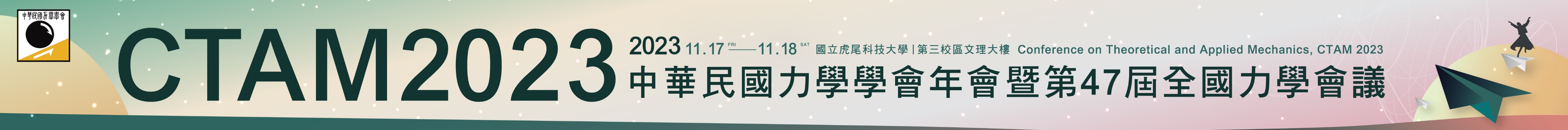 工具機智慧主軸的熱特徵辨識(範例)
第一作者1,*、第二作者2、第三作者3
1國立宜蘭大學機械與機電工程學系，宜蘭，台灣
2國立宜蘭大學土木工程學系，宜蘭，台灣
3創意科技股份有限公司，宜蘭，台灣
_____________________________________________________________